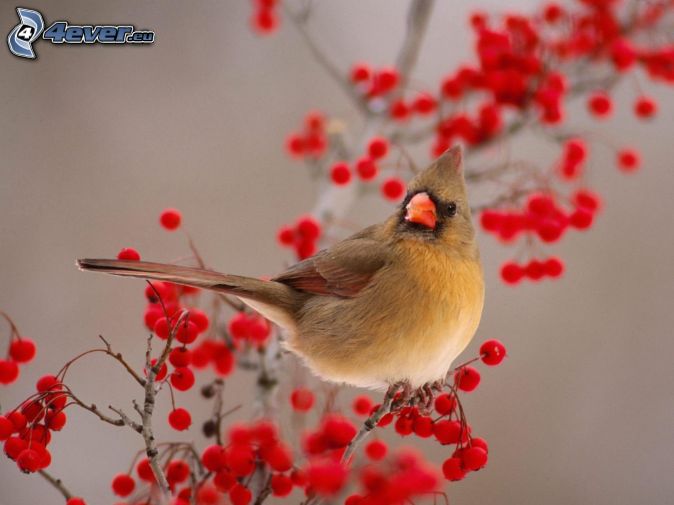 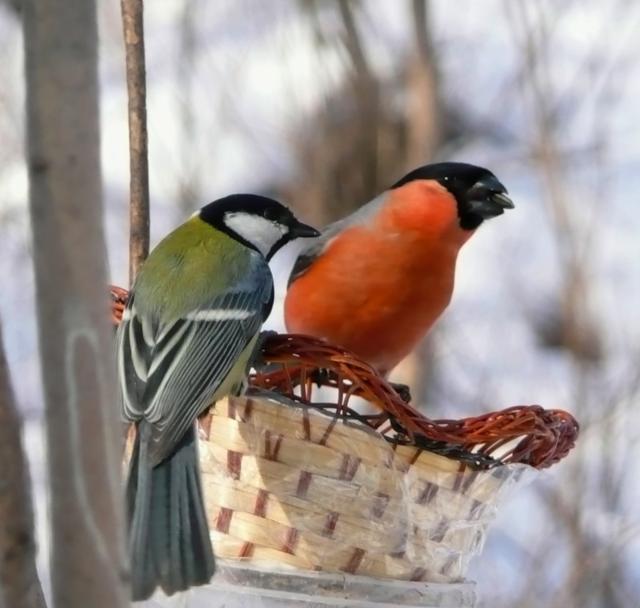 Рисование по памяти
Мои друзья-птицы
М.Исаковский
Растаял снег, луга зазеленели,
Телеги вновь грохочут по мосту,
И воробьи от солнца опьянели,
И яблони качаются в цвету
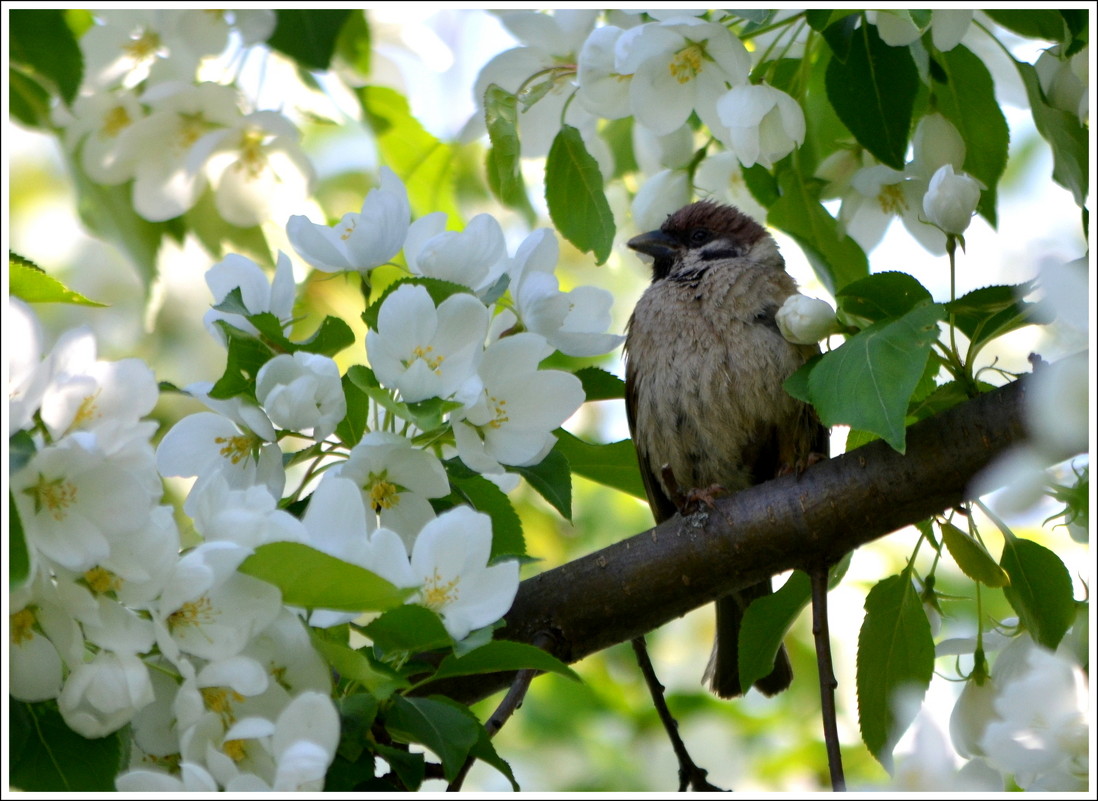 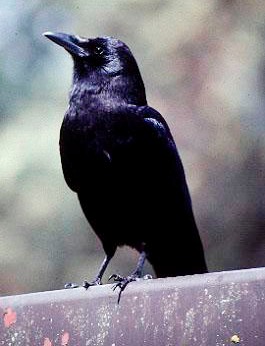 Кар-кар-кар! Кар-кар-кар! –Вот и весь репертуар.Оглашает крону клёнаСвоим пением …
ворона
Угадайте, что за птичка-Тёмненькая невеличка?Беленькая с живота,Хвост раздвинут в два конца.
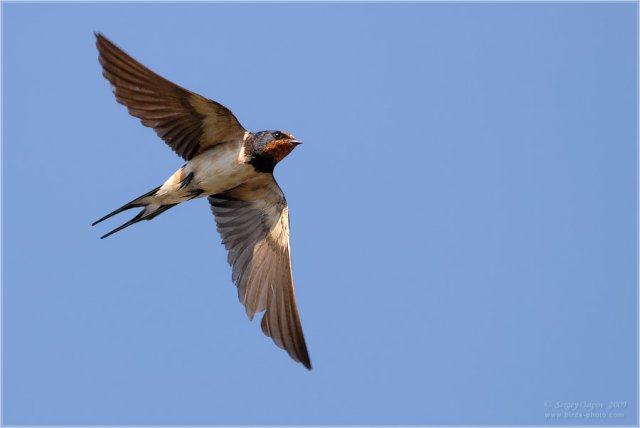 ласточка
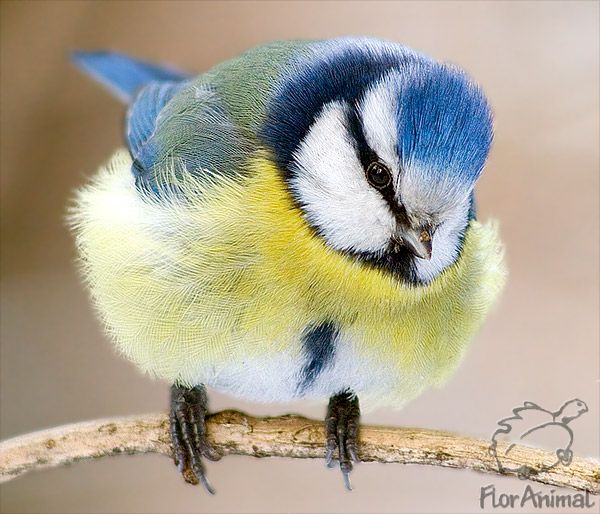 Спинкою зеленовата,Животиком желтовата,Чёрненькая шапочкаИ полоска шарфика.
синичка
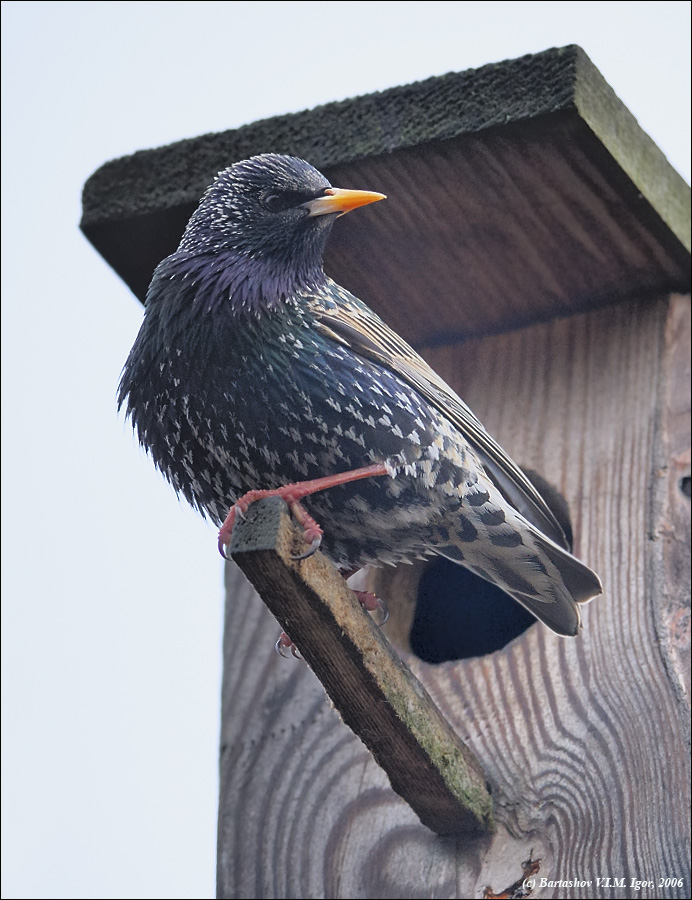 Он прилетает каждый годТуда, где домик ждёт.Чужие песни петь умеет,А всё же голос свой имеет.
скворец
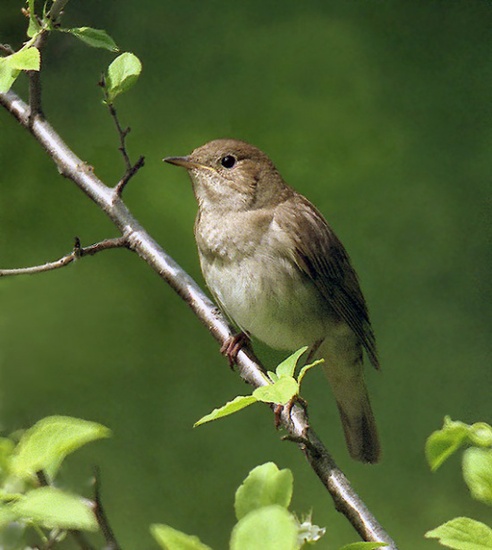 Кто без нот и без свирели Лучше всех выводит трели, Голосистее, нежней?Кто же это?
соловей
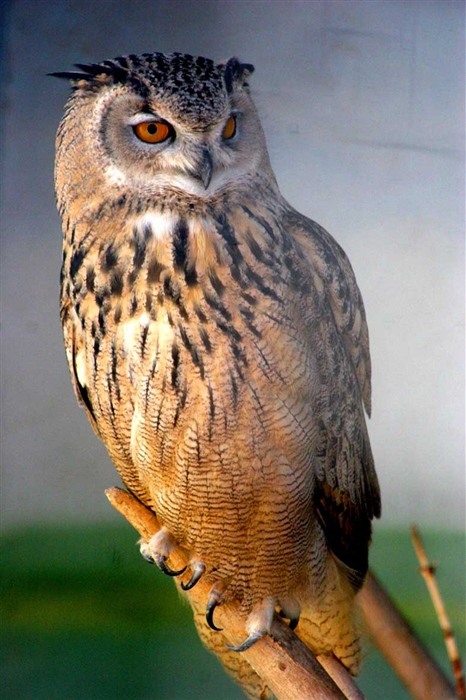 Всю ночь летает -Мышей добывает.А станет светло -Спать летит в дупло.
сова
По дереву стучу,Что-то я достать хочу.Хоть и скрылся под корой -Червячок-то будет мой!
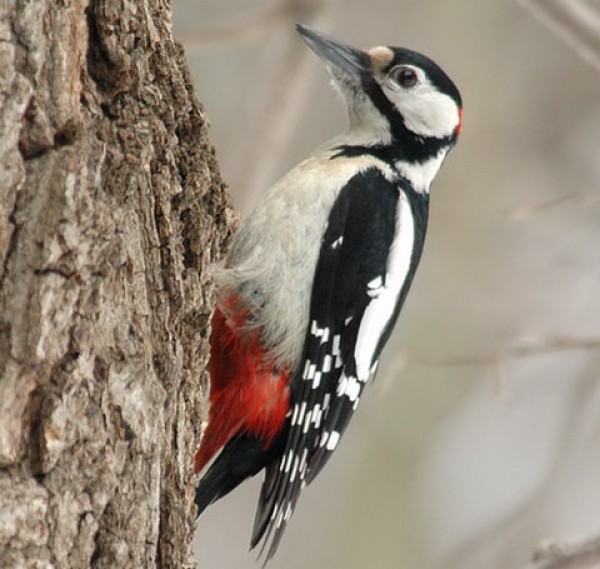 дятел
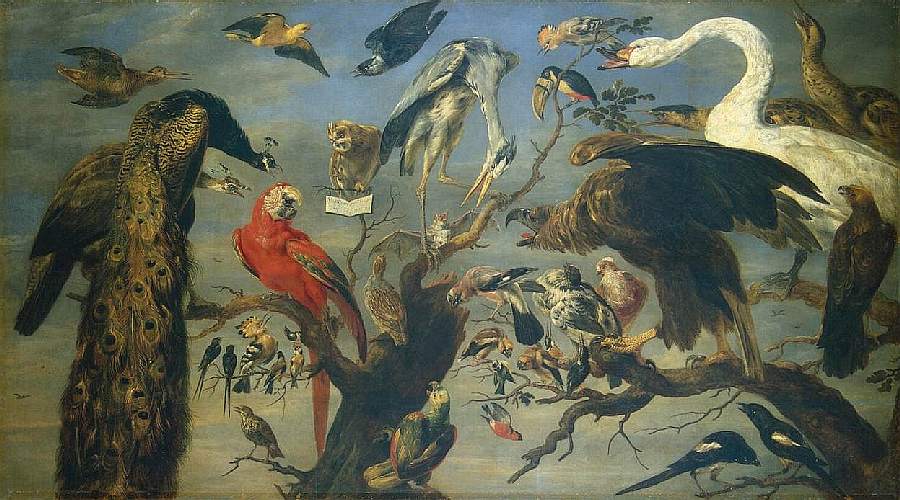 Ф. Снейдерс «Птичий концерт»
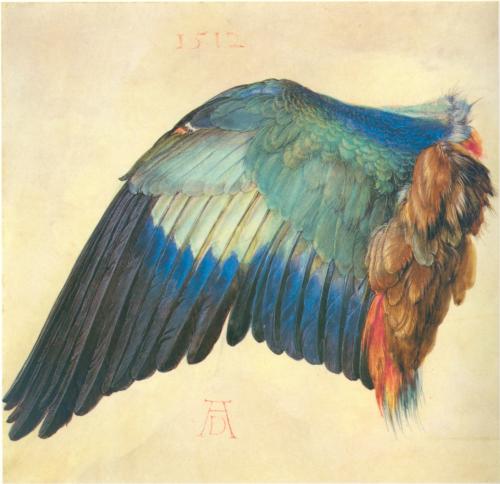 А. Дюрер.
«Крыло голубого зимородка»
Спал цветок и вдруг проснулся, (Туловище вправо, влево.)Больше спать не захотел, (Туловище вперед, назад.)Шевельнулся, потянулся, (Руки вверх, потянуться.)Взвился вверх и полетел. (Руки вверх, вправо, влево.)Солнце утром лишь проснется,Бабочка кружит и вьется. (Покружиться.)
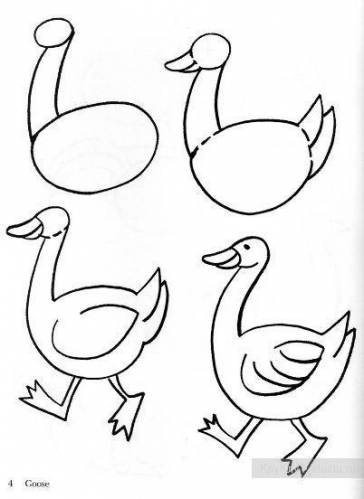 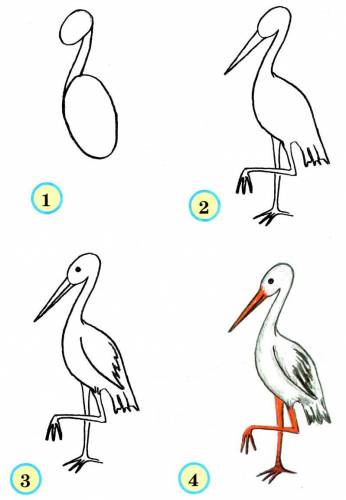 Рисуем Воробья
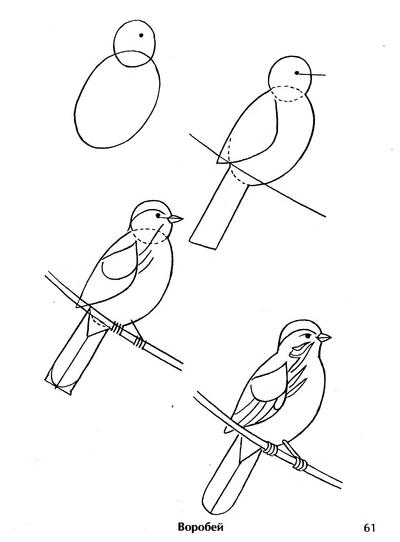